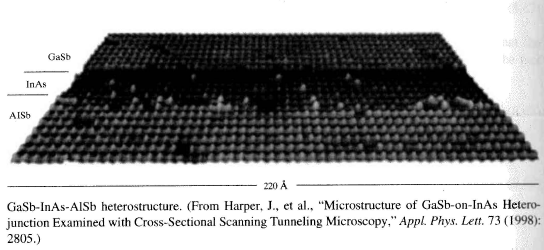 EE 315/ECE 451 Nanoelectronics I
Ch 9 – Models of Semiconductor Quantum Wells/Wires
9.1 Semiconductor Heterostructures and Quantum Wells
2
10/26/2015
j. Denenberg- Fairfield Univ. - EE315
9.1 Continued
3
10/26/2015
j. Denenberg- Fairfield Univ. - EE315
[Speaker Notes: You can analyze these semiconductor heterostructures to reasonable accuracy by replacing the crystal structure with a potential energy profile and using the “effective mass” appropriate to the material.]
9.1 Continued
4
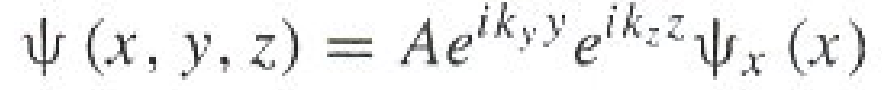 10/26/2015
j. Denenberg- Fairfield Univ. - EE315
[Speaker Notes: This is the effective mass version of Schrodinger’s equation where x is the linear position in the structure.  You solve each region and then match the solutions at the boundaries.]
9.1.1 Confinement Models and Two-Dimensional Electron Gas
5
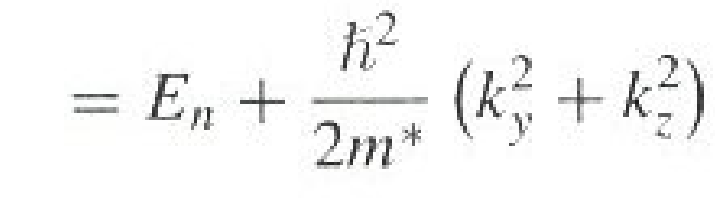 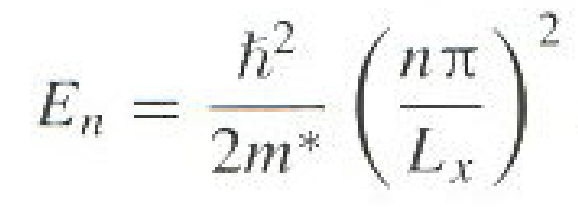 Where
10/26/2015
j. Denenberg- Fairfield Univ. - EE315
[Speaker Notes: En is the bottom of the nth subband.]
9.
6
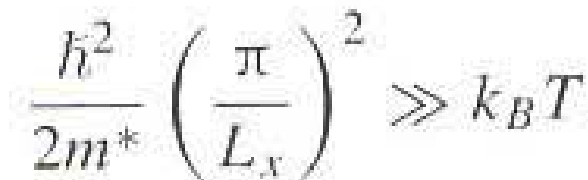 To see the discrete subbands
10/26/2015
j. Denenberg- Fairfield Univ. - EE315
[Speaker Notes: The sharp peaks are “excitonic” effects at the onset of energy absorbtion]
9.1.2 Energy Band Transitions in Quantum Wells
7
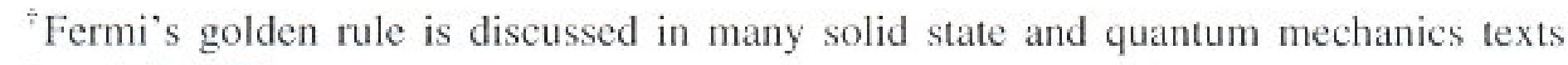 10/26/2015
j. Denenberg- Fairfield Univ. - EE315
[Speaker Notes: Fermi’s “Golden Rule” for permitted transitions]
9.1.2 Continued
8
10/26/2015
j. Denenberg- Fairfield Univ. - EE315
9.1.2 Continued
9
10/26/2015
j. Denenberg- Fairfield Univ. - EE315
9.1.2 Continued
10
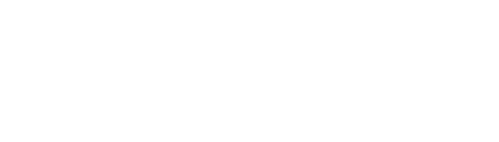 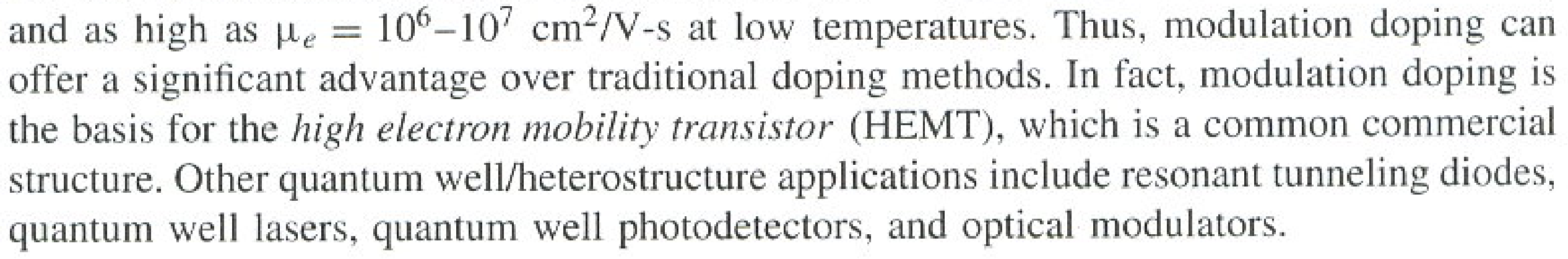 10/26/2015
j. Denenberg- Fairfield Univ. - EE315
[Speaker Notes: The dopant is usually silicon]
9.2 Quantum Wires and Nanowires
11
10/26/2015
j. Denenberg- Fairfield Univ. - EE315
[Speaker Notes: This is a one-dimensional structure]
9.2 Quantum Wires and Nanowires - Continued
12
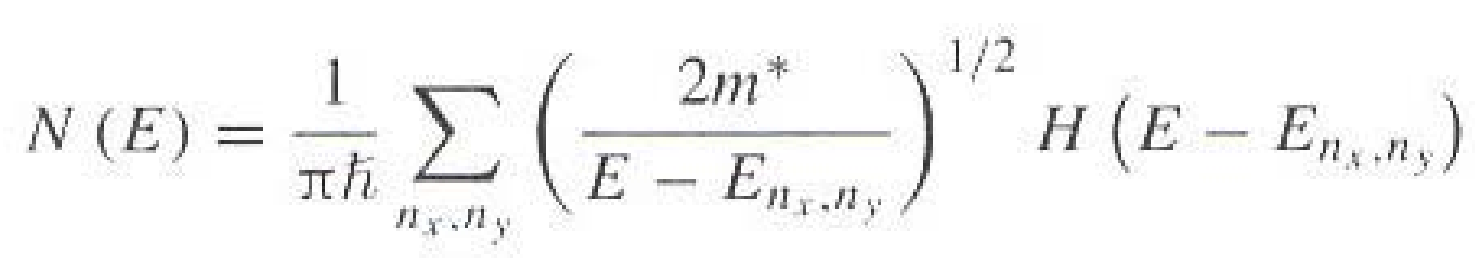 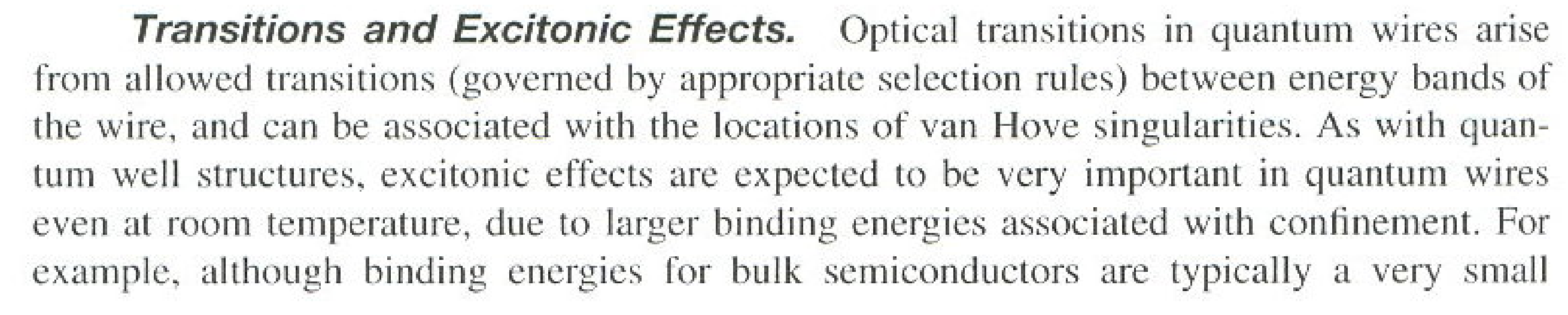 11/22/2010
R.Munden - Fairfield Univ. - EE315
[Speaker Notes: H is the “Heaviside” function AKA Unit Step Function]
9.2 Quantum Wires and Nanowires - Continued
13
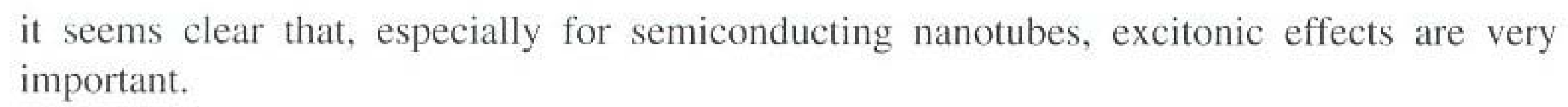 10/26/2015
j. Denenberg- Fairfield Univ. - EE315
9.3 Quantum Dots and Nanoparticles
14
10/26/2015
j. Denenberg- Fairfield Univ. - EE315
[Speaker Notes: Bulk – Continuous state density, 2D – Discrete steps, 1D – Excitonic, 0D – Discrete values of E (delta functions)]
9.3.1 Applications of Semiconducting Quantum Dots
15
10/26/2015
j. Denenberg- Fairfield Univ. - EE315
[Speaker Notes: The rainbow]
9.3.1 Applications of Semiconducting Quantum Dots
16
10/26/2015
j. Denenberg- Fairfield Univ. - EE315
[Speaker Notes: Medical application of Quantum Dots – sorry for the lack of color]
9.3.1 Applications of Semiconducting Quantum Dots
17
10/26/2015
j. Denenberg- Fairfield Univ. - EE315
[Speaker Notes: Further medical applications]
9.3.2 Plasmon Resonance and Metallic Nanoparticles
18
10/26/2015
j. Denenberg- Fairfield Univ. - EE315
[Speaker Notes: Yet another medical example]
9.3.2 Plasmon Resonance and Metallic Nanoparticles
19
10/26/2015
j. Denenberg- Fairfield Univ. - EE315
[Speaker Notes: Light wavelength vs dot size]
9.3.3 Functionalized Metallic Nanoparticles
20
10/26/2015
j. Denenberg- Fairfield Univ. - EE315
[Speaker Notes: Manufacturing hollow gold “spheres”]
9.4 Nanostructure Fabrication Techniques
21
10/26/2015
j. Denenberg- Fairfield Univ. - EE315
[Speaker Notes: UV lithograph is used to build our current silicon technology.
Electron beam lithography can go smaller, bit is serial in nature and therefor slow and expensive in use.]
9.4.1 Lithography
22
10/26/2015
j. Denenberg- Fairfield Univ. - EE315
9.4.1 Lithography
23
10/26/2015
j. Denenberg- Fairfield Univ. - EE315
[Speaker Notes: These are comparable in size to current UV lithography]
9.4.1 Lithography
24
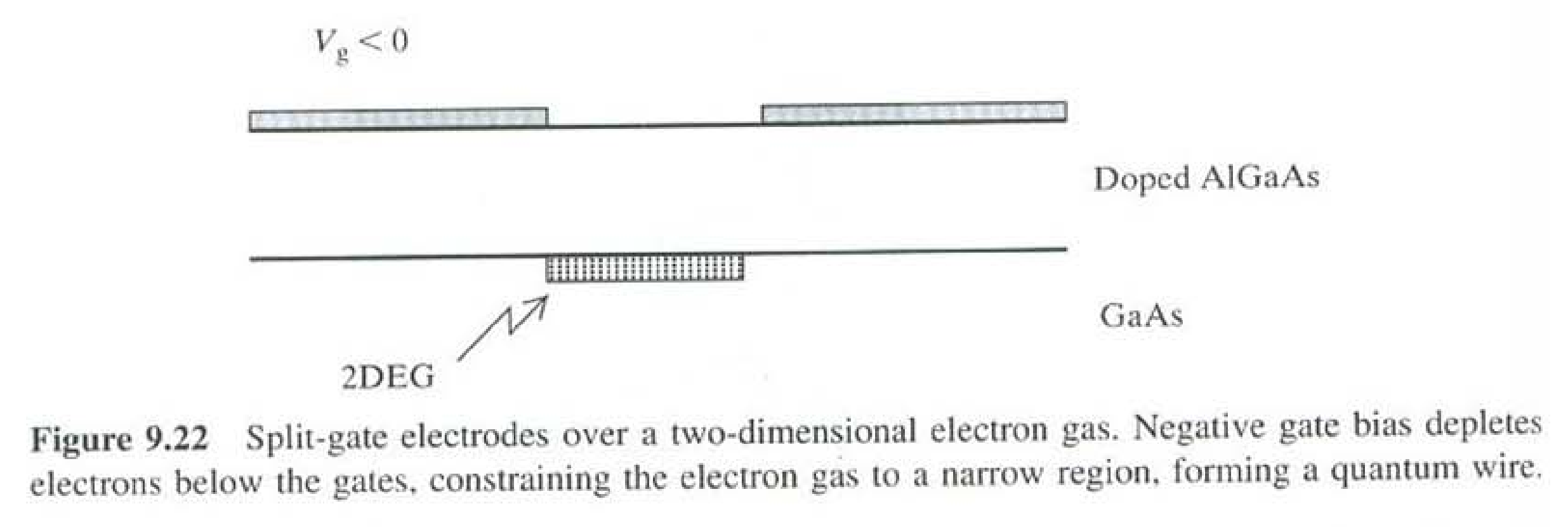 10/26/2015
j. Denenberg- Fairfield Univ. - EE315
[Speaker Notes: The pinch-off effect in MOS technologly used to produce a nano-wire]
9.4.4 Self Assembly
25
10/26/2015
j. Denenberg- Fairfield Univ. - EE315
9.4.4 Self Assembly
26
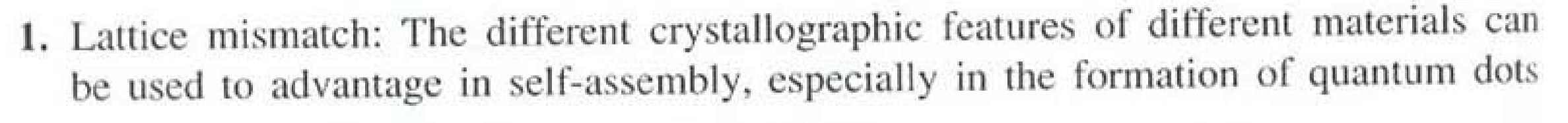 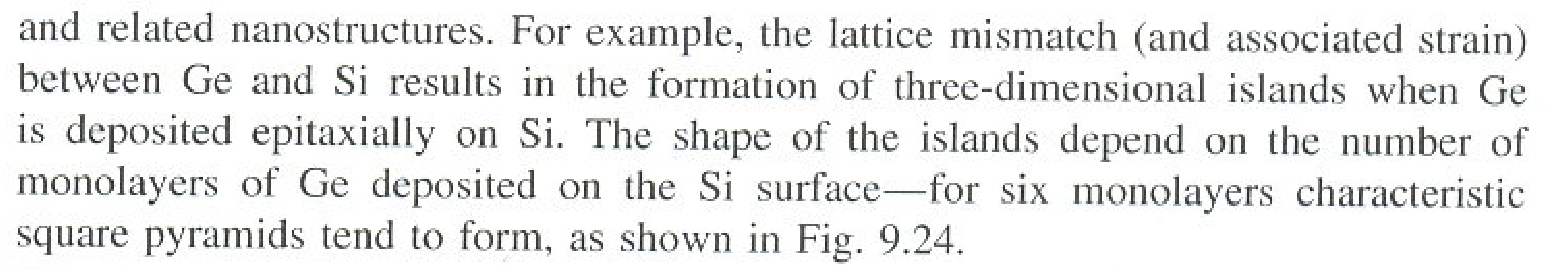 10/26/2015
j. Denenberg- Fairfield Univ. - EE315
[Speaker Notes: Using chemistry (crystals) to promote “self assembly” – the Holy Grail of Nanoelectronics.
We just need to figure out how to self assemble useful structures.]
9.4.4 Self Assembly
27
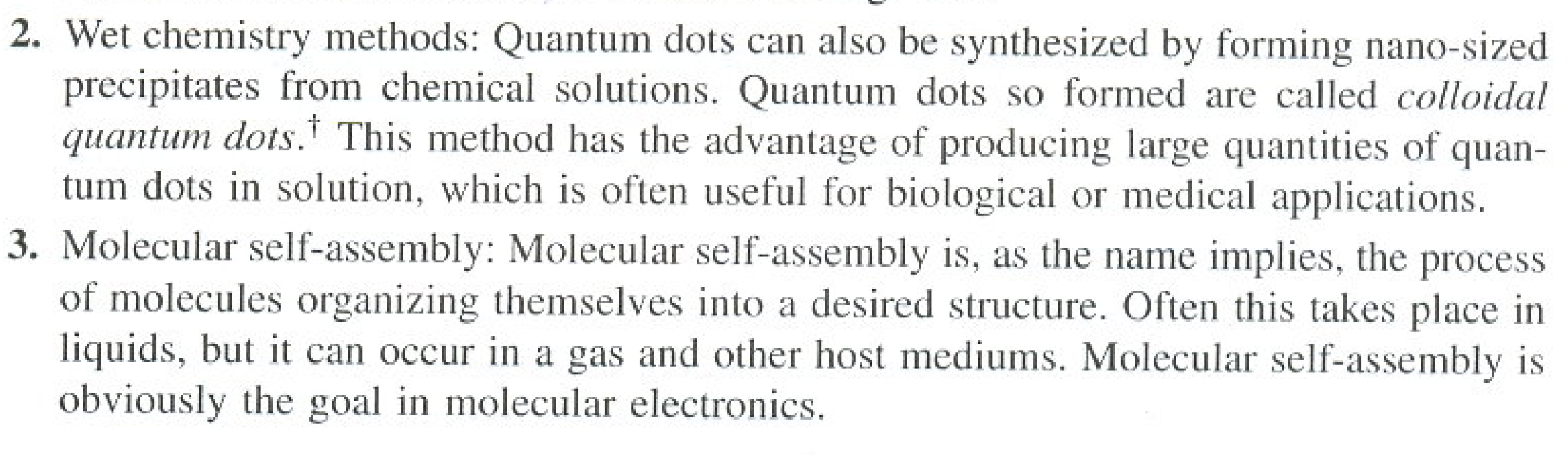 10/26/2015
j. Denenberg- Fairfield Univ. - EE315
[Speaker Notes: And is how “life” started!]
9.5 Main Points
28
the idea of Fermi wavelength and exciton Bohr radius as important length scales in deciding when quantum confinement effects are important;
the idea of a semiconductor heterostructure;
hard-wall and other confinement models for forming a quantum well;
energy subband structures in quantum wells and quantum wires;
interband, intersubband, and exciton transitions in quantum wells, and the existence of selection rules;
simples models of quantum dots including the importance of exciton effects and the exciton radius
applications of quantum dots, including their use as biological markers;
the idea of metal nanoparticles and plasmon resonance;
fabrication methods, including various lithography techniques, split-gate techniques and self-assembly.
10/26/2015
j. Denenberg- Fairfield Univ. - EE315
9.6 Problems
29
10/26/2015
j. Denenberg- Fairfield Univ. - EE315